SWAG Network Breast cancer
Clinical Advisory Group
Research Update - Claire Matthews
18/03/2022
National Recruitment to Breast Cancer Studies
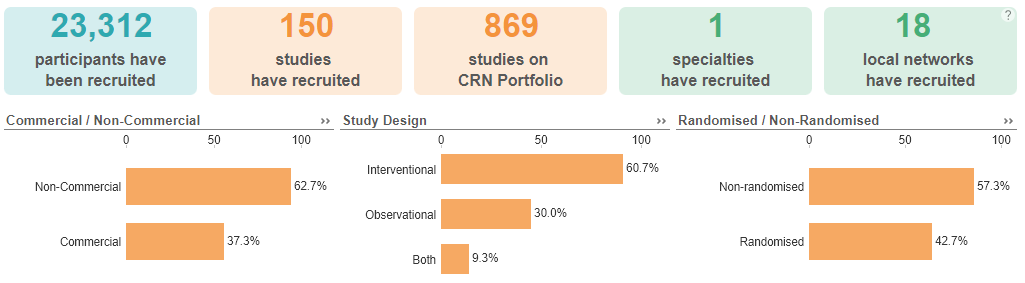 Apr 2021 - Mar 2022
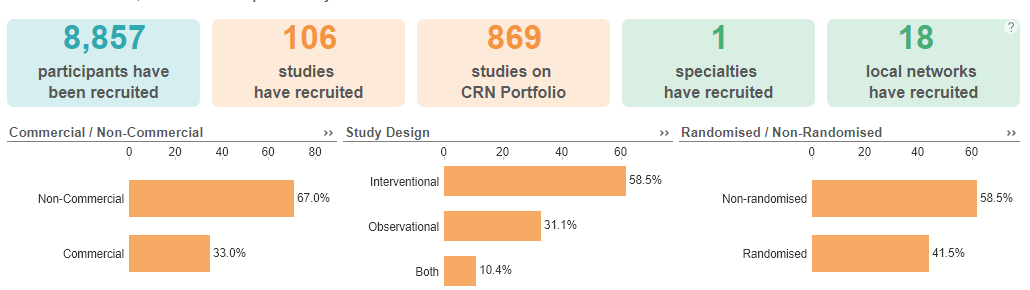 Apr 2022 - Sep 2022
Data cut 15/09/2022
Source: ODP All Portfolio
National vs Regional Recruitment to Breast Cancer Studies Apr 2019 - Sep 22
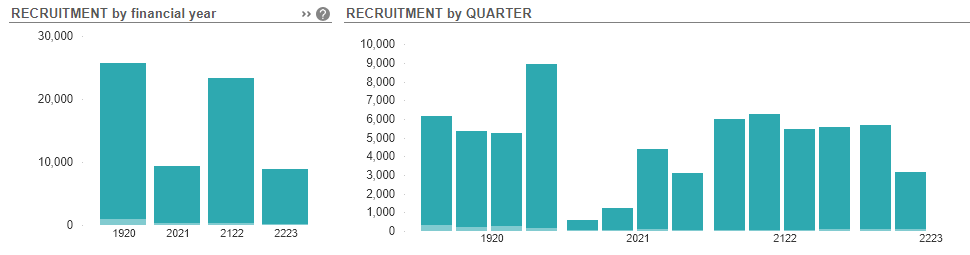 National Recruitment
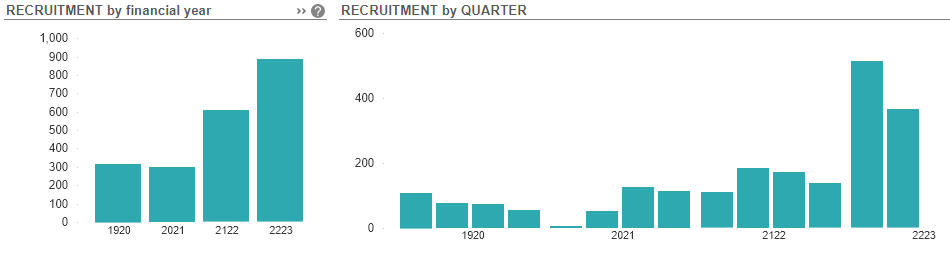 West of England Recruitment (exc T, Y, S)
Data cut 15/09/2022
Source: ODP All Portfolio
Recruitment by CRN region to Breast Cancer Studies 2022/2023
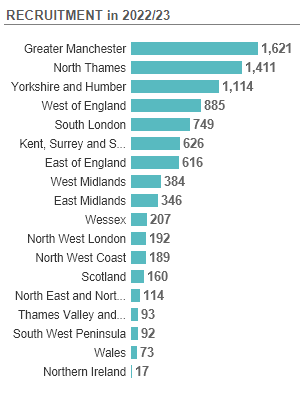 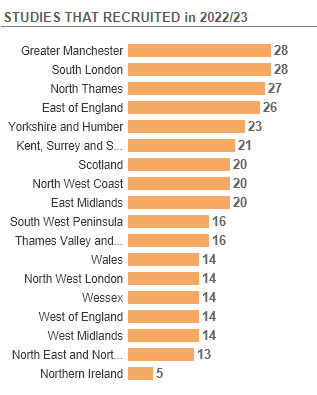 Data cut 15/09/2022
Source: ODP All Portfolio
SWAG region Lead Network Studies
SWAG region Breast Cancer Studies Opened 2022
Full list of open studies to be circulated
West of England In Setup Breast Cancer Studies 21/22
Data cut 15/09/2022
Source: ODP All Portfolio
Plans to share information across region
Asking for buy-in from research leads at each site in the region
Aim to produce a list of all open studies with contact details for PI and inclusion/exclusion criteria if possible
Frequency may be determined by workload
How else could we share information?
Ongoing Activities
Research Reset - DHSC initiative to revitalise the research portfolio by amending or closing studies that are no longer viable. Aim is to free up capacity for other research
https://sites.google.com/nihr.ac.uk/thefutureofukclinicalresearch/home/research-reset

CRN 2024 restructure and new name - NIHR Research Delivery Network
West of England will expand to include Dorset and Salisbury
Currently open to EoIs for host organisations
https://www.nihr.ac.uk/explore-nihr/support/clinical-research-network.htm
NIHR ODP https://odp.nihr.ac.uk/
Open data platform. Data on performance and restart across whole CRN, including all specialty areas
NIHR Be Part of Research https://www.ukctg.nihr.ac.uk/
See which studies are open across the country 
National Cancer Research Institute Portfolio Maps  http://csg.ncri.org.uk/portfolio/portfolio-maps/
View current national portfolio of open, closed and ‘in set up’ cancer studies
Find a Clinical Research Study (ODP) http://csg.ncri.org.uk/portfolio/portfolio-maps/
Search for a study to fit criteria.  Good for horizon scanning, eligibility criteria
Research Delivery Manager
claire.matthews@nihr.ac.uk 

Research Portfolio Facilitator
rebecca.pienaar@nihr.ac.uk

Sub-specialty Lead
Mark Beresford